Whole System Integrated Care Value CaseDATE 2013
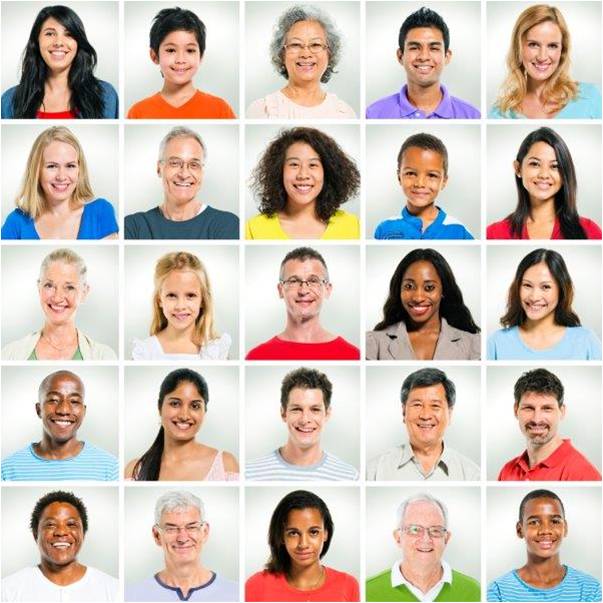 Guiding principles for the value case:
The overall goal of this work is to develop value cases which:
Aimed at Health & Wellbeing Boards
And incorporate: 
Service user stories, capturing changes to the service user’s journey.
Features of the model, including enablers (e.g. technology initiatives to support the mode)
Costs of the model
Evidence of benefit, including to activity, spend and outcomes.

We recognise that the information contained in the value case may prompt further questions, in which case we recommend you use the contact details at the end of the value case to follow up with a direct contact.
Name of Area Value Case
About XXX
XXX Visual Model
Outcomes evidenced by XXX site: What difference does it make?
User experience
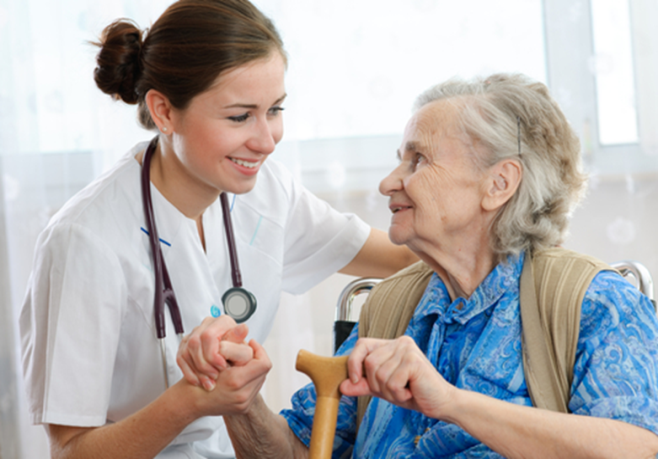 Frontline staff experience
Health & wellbeing  outcomes
Impact on institutional care
Impact on cost
Productivity
How we did it: key enablers
Governance
.” am
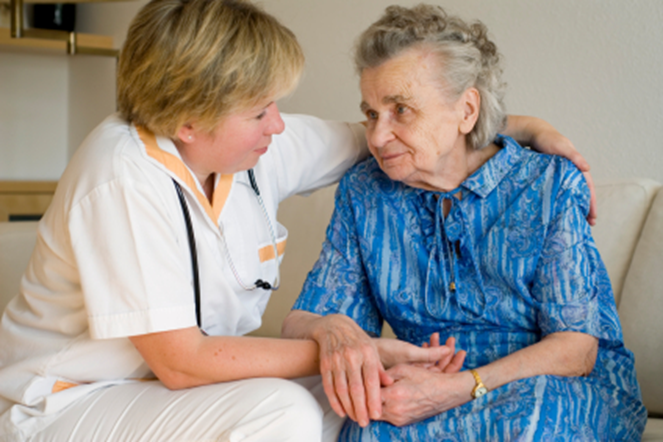 Workforce Development and OD
Case management is run by a Multidisciplinary Team (MDT)
User and Carer Co-design
Case management is run by a Multidisciplinary Team (MDT)
Legal & contracting models
Financial enablers
What we did: Integrated care design
Users and carers
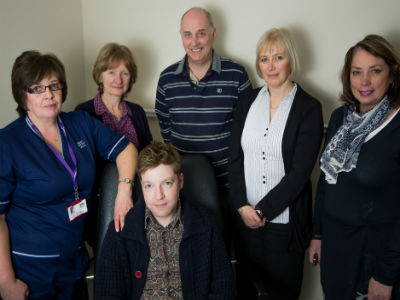 Rapid Response Service
Case management is run by a Multidisciplinary Team (MDT)
Risk stratification
Case management is run by a Multidisciplinary Team (MDT)
Single point of contact
Respite care
Equipment
Who we did it for and why
Users and carers
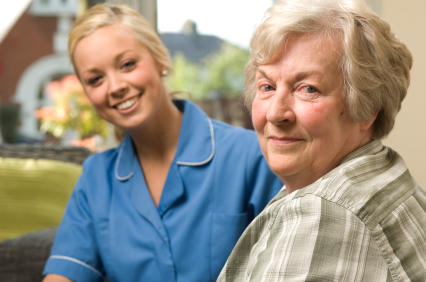 Clinical Commissioning Groups
Case management is run by a Multidisciplinary Team (MDT)
Workforce
Case management is run by a Multidisciplinary Team (MDT)
Organisational boundaries
General public
Anticipated benefits
Benefits
Benefits
Benefits
Benefits
Lessons learned
Users & carers
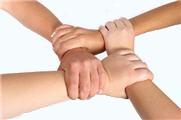 Marketing
Case management is run by a Multidisciplinary Team (MDT)
State / Council support
Case management is run by a Multidisciplinary Team (MDT)
Financing barriers
Leadership and relationships
Workforce
Lessons learned
Contact details
Contact details